Joint Office Presentation for Modification 0678
29 January 2019
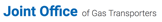 [Speaker Notes: Effective]
0678 Administration
Timings for each session (all timings are approximate)
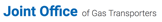 0678 Administration
Outputs from each day
Daily Agenda. 

A topic summary will be produced at the end of each session for the Workgroup to confirm and it is anticipated this will then input into the Workgroup report.

Summary of each day:
Critical decisions 
Actions
Points to be addressed at subsequent meetings.

Actions log.
Joint Office Administration
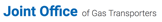 0678 Administration
Website

All materials will be published on the 0678 Joint Office webpage.
Materials from each day will be published following the formal close of each session.
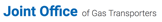 National Grid Update on 0678
Compliance with EU Tariff Network Code (TAR NC).

Management and timing of legal text.

Management and timing of analysis. 

Management and timing of amended Modification.
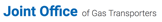 0621 Decision Letter
Ofgem’s  compliance assessment focussed on 3 issues on the basis that were either cumulatively or individually relevant to all of the UNC0621 modifications.

Interim contracts,
Transition period, and
NTS Optional Charge (NOC).
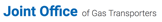 0678 Urgency Decision Letter
Urgency
TAR NC compliance
Timetable
Alternatives
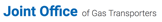 Structure/contents of the Workgroup Report
Ofgem’s views

0621 decision letter

TAR NC Compliance

Compliance Assessment 

Comparison table
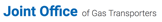 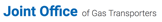 0678 – Relevant Objectives and Compliance
Assessment against the Relevant Objectives
TAR NC compliance

Review of commentary provided by ACER

Consideration of Workgroup views.
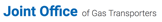 0678 Overall Timeline
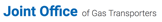 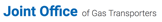 Alternatives: MR 6.4
Raised by a party other than the Proposer
Alternatives can only be raised when original Modification is at Workgroup
Discussed by Workgroup provided proposal received 5 days or more before meeting date, if not deferred to next meeting
More than one Alternative can be raised if the proposer of first Alternative does not wish to amend the proposal in response to Workgroup request
Alternatives cannot be raised after the Workgroup Report has been sent to be discussed by Panel and it has been sent out to Members (“published for Panel”) or if the Panel has referred the Workgroup Report back to the Workgroup for revision or further work, or if a decision to proceed to consultation has been made.
Impact of Modification 0678 on the Relevant Objectives:
Impact of Modification 0678 on the Relevant Charging Methodology Objectives: